Firefighter Mental Wellness
Randy Krause
Fire Chief
Port of Seattle Fire Department
Who is putting out the fire inside me?
Do the firefighters feel safe to seek help in your department?
Does your department have a Peer Support program?
Does your department have a strong relationship with a Chaplain?
Does your department check in often with its members?
Does labor and management work together to help members before and in crisis?
Does your department have a physical fitness program?
Does your department have any meal planning training?
Does your department educate members on the importance of sleep?
Does your department teach new, incumbent, and retiring firefighters about finances?
Does your department have job related mental wellness training for new hires?
A few stories…….
Young Fire Lieutenant commits suicide….
Firefighter going through a divorce….
Probationary firefighter gets DUI….
Firefighter suffering from PTSD and Depression….
What is Mental Illness?
Mental illness, also called mental health disorders, refers to a wide range of mental health conditions — disorders that affect your mood, thinking and behavior. Examples of mental illness include depression, anxiety disorders, schizophrenia, eating disorders and addictive behaviors.

Many people have mental health concerns from time to time. But a mental health concern becomes a mental illness when ongoing signs and symptoms cause frequent stress and affect your ability to function.															(Mayo Clinic)
Examples of signs and symptoms…
Feeling sad or down
Confused thinking or reduced ability to concentrate
Excessive fears or worries, or extreme feelings of guilt
Extreme mood changes of highs and lows
Withdrawal from friends and activities
Significant tiredness, low energy or problems sleeping
Detachment from reality (delusions), paranoia or hallucinations
Inability to cope with daily problems or stress
Trouble understanding and relating to situations and to people
Problems with alcohol or drug use
Major changes in eating habits
Sex drive changes
Excessive anger, hostility or violence
Suicidal thinking
There's no sure way to prevent mental illness. However, if you have a mental illness, taking steps to control stress, to increase your resilience and to boost low self-esteem may help keep your symptoms under control. Follow these steps:


Pay attention to warning signs. Work with your doctor or therapist to learn what might trigger your symptoms. Make a plan so that you know what to do if symptoms return. Contact your doctor or therapist if you notice any changes in symptoms or how you feel. Consider involving family members or friends to watch for warning signs.

Get routine medical care. Don't neglect checkups or skip visits to your primary care provider, especially if you aren't feeling well. You may have a new health problem that needs to be treated, or you may be experiencing side effects of medication.

Get help when you need it. Mental health conditions can be harder to treat if you wait until symptoms get bad. Long-term maintenance treatment also may help prevent a relapse of symptoms.

Take good care of yourself. Sufficient sleep, healthy eating and regular physical activity are important. Try to maintain a regular schedule. Talk to your primary care provider if you have trouble sleeping or if you have questions about diet and physical activity.
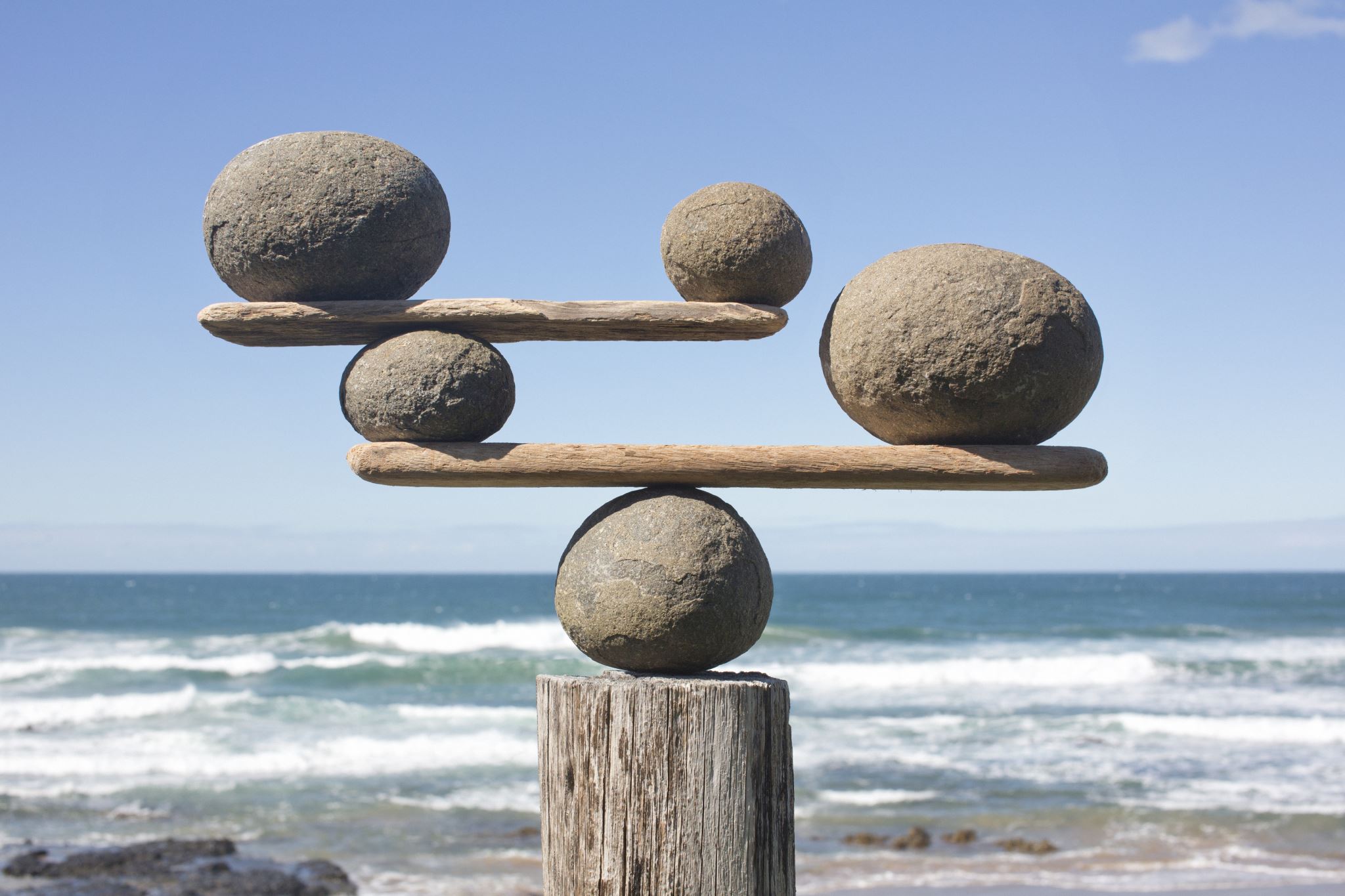 KCFC Mental Wellness Subcommittee
Year in Review
 2021
2021 Goals
Provide training to Leadership by sponsoring speakers at the annual King County Fire Chiefs Leadership Conference in September.

Continue to include basic mental wellness training as part of Fire Academy.

Support peer support training (train-the-trainer model) twice a year.

Organize focused training, including Dispatch Focused, Family Focused and Administration Focused training.

Sponsor attendance at Mental Wellness conferences to expand knowledge of up-and-coming speakers and contacts.
Accomplishments
Basic mental wellness training included in SKCTC as part of Fire Academy.  Considering other Zones.

Completed TWO peer support training (train-the-trainer model).  Over 250 peer support trainers in King County.

Organized SIX focused trainings:
Jan:  Sleep – Dr. Maureen Pierce
Apr:  Stress for Dispatchers – PowerPoint
May:  Resiliency – Dr. Larry Iverson
Oct:  Administration – Dr. Kathy Gruver
Nov:  Financial Health – Dan Becraft
Dec:  Seminar - Northeastern University

Conducted SECOND survey/shared results
2022 Planning
Sponsor Dr. Mitch Javidi at the annual King County Fire Chiefs Leadership Conference in September 2022.

Create a Mental Wellness Tool Kit for KC departments (similar to the Diversity, Equity and Inclusion Tool Kit).
Continue to sponsor peer support training.

NEED YOUR INPUT:  Looking for ideas for mental wellness training topics and speakers.

Create messaging for May:  Mental Wellness Month

Subcommittee Members:  Randy Krause (Chair), Chris Dahline, Chuck DeSmith,, Vonnie Mayer, Michele Plorde, Matt Riesenberg
NFPA 1582
The 2022 addition has mental health conditions defined and mentioned for the first time.

Possibly the need for its own set of standards and practices.
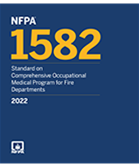